INTERNATIONAL HYDROGRAPHIC ORGANIZATION
MESO AMERICAN & CARIBBEAN HYDROGRAPHIC COMMISSION
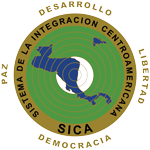 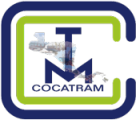 CENTRAL AMERICAN COMMISSION FOR MARITIME TRANSPORT
COCATRAM
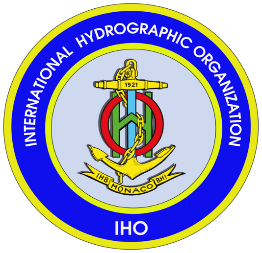 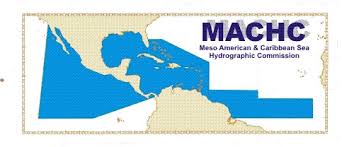 19th MEETING OF THE MESO AMERICAN & CARIBBEAN SEA HYDROGRAPHIC COMMISSION
(MACHC 19)
Otto Noack Sierra
Executive Director
COCATRAM
© 2018
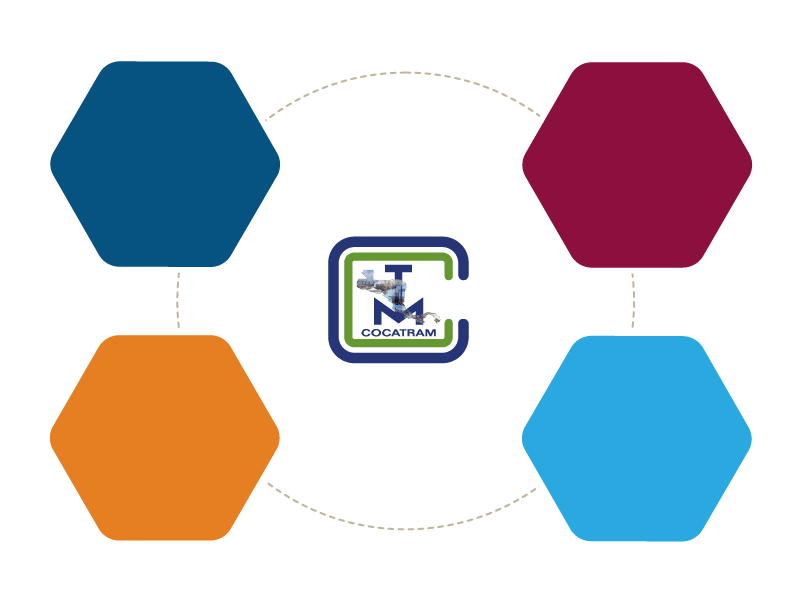 WHAT COCATRAM IS?
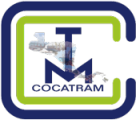 The Technical 
Secretariat of 
COMITRAN is 
the Secretariat for
 Central American
 Economic Integration
A specialized Organization 
that is part of the institutionalism of the Central American Integration System
(SICA)
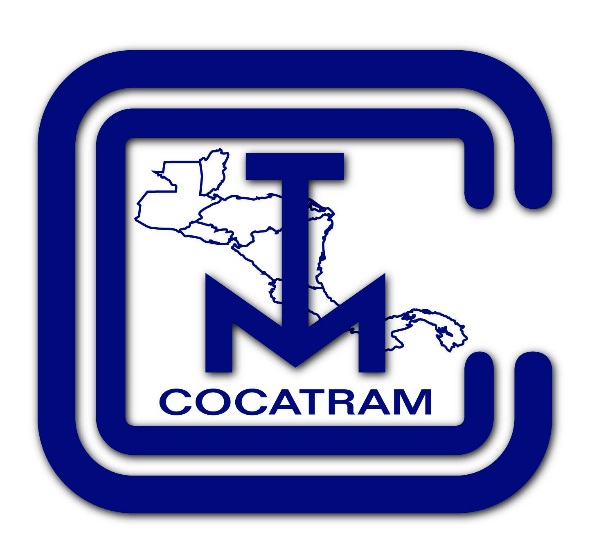 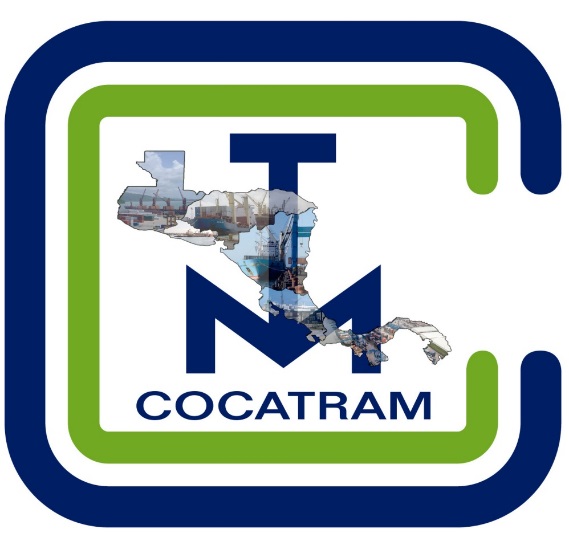 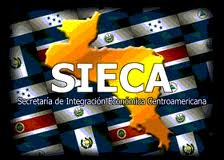 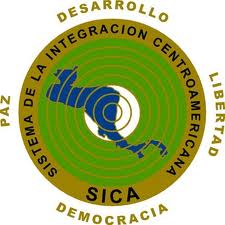 It Responds to the policies and 
guidelines of the Council of Ministers responsible for the Transport in Central America 
(COMITRAN)
Of permanent 
nature, 
own Directory and 
based in
the city of Managua, Nicaragua, C.A.
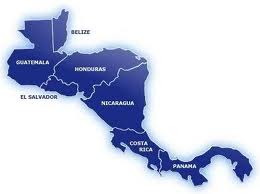 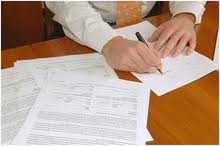 © 2018
PERMANENT NETWORKS
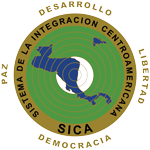 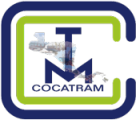 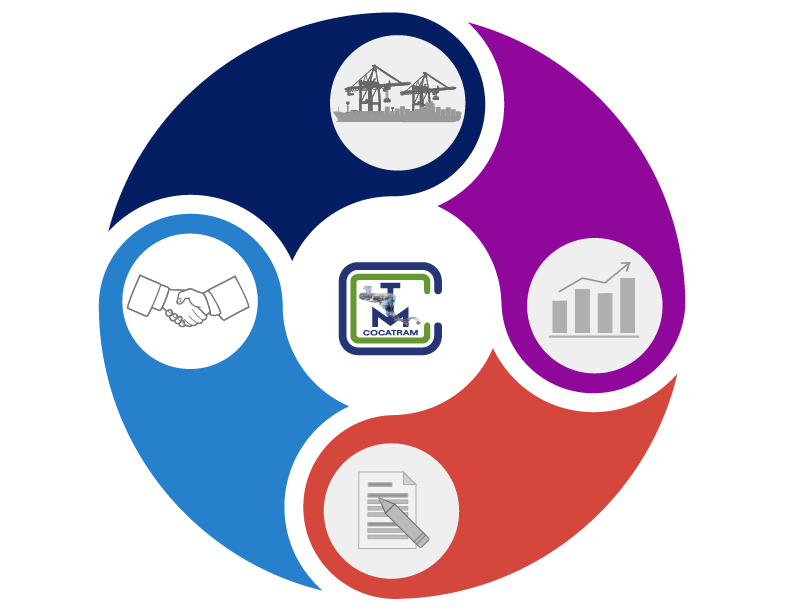 REPICA
Central American Port Forum, REPICA
REDMARPOR
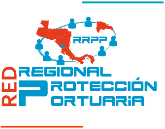 Marítime & Ports 
Statistics Network
Regional 
Network
 of Port 
Protection
ROCRAM-CA
Operative Regional
Cooperation Network of
REDCAFOR
Maritime Authorities in
Central America
Central American 
Network of Maritime
And Dominican
Republic
And Port
Training  
Center
© 2018
PROJECTS
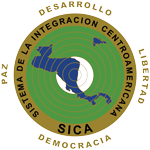 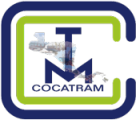 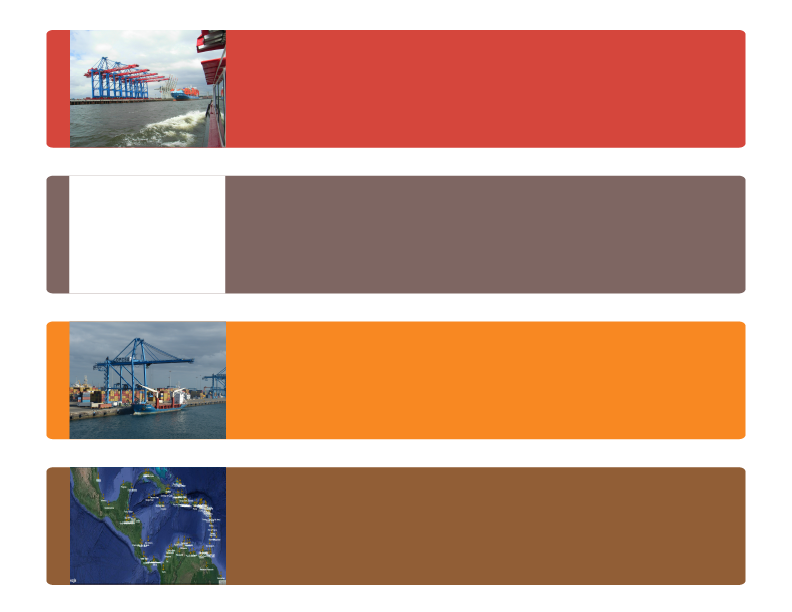 Central American Regional Port Maritime Strategy (EMPRCA) 
And Action Plans
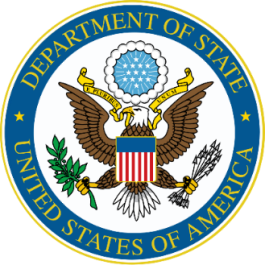 Port Environmental Management Project
Short Sea Shipping (SSS)
Maritime Routes of the Greater Caribbean (VI Phase) – (AEC/COCATRAM)
© 2018
[Speaker Notes: SmartArt custom animation effects: vertical picture list
(Intermediate)


To reproduce the SmartArt effects on this slide, do the following:
On the Home tab, in the Slides group, click Layout, and then click Blank. 
On the Insert tab, in the Illustrations group, click SmartArt. In the Choose a SmartArt Graphic dialog box, in the left pane, click List. In the List pane, double-click Vertical Picture List (fourth row, first option from the left) to insert the graphic into the slide. 
To create a fourth shape in the graphic, select the third shape from the top, and then under SmartArt Tools, on the Design tab, in the Create Graphic group, click the arrow next to Add Shape, and then click Add Shape Before. Repeat this process to create a fifth shape.
Select the graphic. Under SmartArt Tools, on the Format tab, click Size, and then do the following:
In the Height box, enter 6.38”.
In the Width box, enter 7.91”.
Under SmartArt Tools, on the Format tab, click Arrange, click Align, and then do the following:
Click Align to Slide.
Click Align Middle. 
Click Align Center. 
Select the graphic, and then click one of the arrows on the left border. In the Type your text here dialog box, click each of the second-level bullets and then press DELETE until there are only three first-level bullets remaining (one for each shape). Enter text for each shape into the first-level bullets.
On the slide, select the graphic. On the Home tab, in the Font group, select 14 from the Font Size list.
Under SmartArt Tools, on the Design tab, in the SmartArt Styles group, click More, and then under Best Match for Document click Moderate Effect (fourth option from the left). 
On the Design tab, in the Themes group, click Colors, and then click Civic. (Note: If this action is taken in a PowerPoint presentation containing more than one slide, the theme colors will be applied to all of the slides.) 
Under SmartArt Tools, on the Design tab, in the SmartArt Styles group, click Change Colors, and then under Colorful click Colorful Range – Accent Colors 3 to 4 (third option from the left). 
Click each of the five picture placeholders in the graphic, and then in the Insert Picture dialog box, select a picture and click Insert.
Press and hold CTRL, and then select all five of the pictures on the slide. Under SmartArt Tools, on the Format tab, in the Shapes group, click Change Shape, and then under Rectangles click Round Diagonal Corner Rectangle (ninth option from the left).
Under SmartArt Tools, on the Format tab, in the Shape Styles group, click Shape Effects, point to Glow, and then do the following:
Under Glow Variations, select Accent color 1, 5 pt glow (first row, first option from the left).
Point to More Glow Colors, and then under Theme Colors click White, Background 1 (first row, first option from the left).
Press and hold CTRL, and then select all of the larger rounded rectangles. Under SmartArt Tools, on the Format tab, in the Shapes group, click Change Shape, and then under Rectangles click Round Diagonal Corner Rectangle (ninth option from the left). 


To reproduce the animation effects on this slide, do the following:
On the Animations tab, in the Animations group, click Custom Animation.
On the slide, select the graphic. In the Custom Animation task pane, do the following:
Click Add Effect, point to Entrance, and then click More Effects. In the Add Entrance Effect dialog box, under Subtle, click Fade, and then click OK. Under Modify: Fade, in the Speed list, select Fast. 
Click Add Effect, point to Motion Paths, and then click Right. Under Modify: Right, do the following:
In the Start list, select With Previous.
In the Speed list, select Fast. 
On the slide, right-click the right motion path and then click Reverse Path Direction.
Press and hold CTRL, and then select the two animation effects in the Custom Animation task pane. Click the arrow to the right of one of those effects, and then click Effect Options. In the Effect Options dialog box, on the SmartArt Animation tab, in the Group Graphic list, select One by One.
Also in the Custom Animation task pane, do the following:
Click the double arrows under each effect to expand the list of effects.
Select the first animation effect (fade effect for the first rectangle). Under Modify: Fade, in the Start list, select With Previous.
Also in the Custom Animation task pane, select the 11th animation effect (motion path for the first picture). On the slide, point to the starting point (green arrow) of the selected motion path until the cursor becomes a two-headed arrow. Press and hold SHIFT to constrain the path to a straight horizontal line, and then drag the starting point to the left of the endpoint (red arrow). 
Also in the Custom Animation task pane, do the following:
Drag the 11th effect until it is second in the list of effects. 
Drag the 12th effect (motion path for the first large rectangle) until it is fourth in the list of effects. 
Also in the Custom Animation task pane, select the 13th animation effect (motion path for the second picture). On the slide, point to the starting point (green arrow) of the selected motion path until the cursor becomes a two-headed arrow. Press and hold SHIFT, and then drag the starting point to the left of the endpoint (red arrow), into the same position as the green arrow for the first picture motion path. 
Also in the Custom Animation task pane, do the following:
Drag the 13th animation effect until it is sixth in the list of effects. Under Modify: Right, in the Start list, select With Previous.
Drag the 14th animation effect (motion path for the second large rectangle) until it is eighth in the list of effects. 
Select the 15th animation effect (motion path for the third picture). On the slide, point to the starting point (green arrow) of the selected motion path until the cursor becomes a two-headed arrow. Press and hold SHIFT, and then drag the starting point to the left of the endpoint (red arrow), into the same position as the starting point for the first picture motion path. 
Also in the Custom Animation task pane, do the following:
Drag the 15th animation effect until it is 10th in the list of effects. Under Modify: Right, in the Start list, select With Previous.
Drag the 16th animation effect (motion path for the third large rectangle) until it is 12th in the list of effects. 
Select the 17th animation effect (motion path for the fourth picture). On the slide, point to the starting point (green arrow) of the selected motion path until the cursor becomes a two-headed arrow. Press and hold SHIFT, and then drag the starting point to the left of the endpoint (red arrow), into the same position as the starting point for the first picture motion path. 
Also in the Custom Animation task pane, do the following:
Drag the 17th animation effect until it is 14th in the list of effects. Under Modify: Right, in the Start list, select With Previous.
Drag the 18th animation effect (motion path for the fourth large rectangle) until it is 16th in the list of effects.
Select the 19th animation effect (motion path for the fifth picture). On the slide, point to the starting point (green arrow) of the selected motion path until the cursor becomes a two-headed arrow. Press and hold SHIFT, and then drag the starting point to the left of the endpoint (red arrow), into the same position as the starting point for the first picture motion path.
Also in the Custom Animation task pane, drag the 19th animation effect until it is 18th in the list of effects. Under Modify: Right, in the Start list, select With Previous.


To reproduce the background effects on this slide, do the following:
Right-click the slide background area, and then click Format Background. In the Format Background dialog box, click Fill in the left pane, select Gradient fill in the Fill pane, and then do the following:
In the Type list, select Radial.
Click the button next to Direction, and then click From Corner (fifth option from the left).
Under Gradient stops, click Add or Remove until two stops appear in the drop-down list.
Also under Gradient stops, customize the gradient stops as follows:
Select Stop 1 from the list, and then do the following:
In the Stop position box, enter 0%.
Click the button next to Color, and then under Theme Colors click White, Background 1 (first row, first option from the left).
Select Stop 2 from the list, and then do the following: 
In the Stop position box, enter 100%.
Click the button next to Color, and then under Theme Colors click White, Background 1, Darker  25% (fourth row, first option from the left).]
PROJECTS
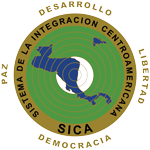 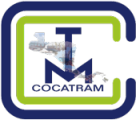 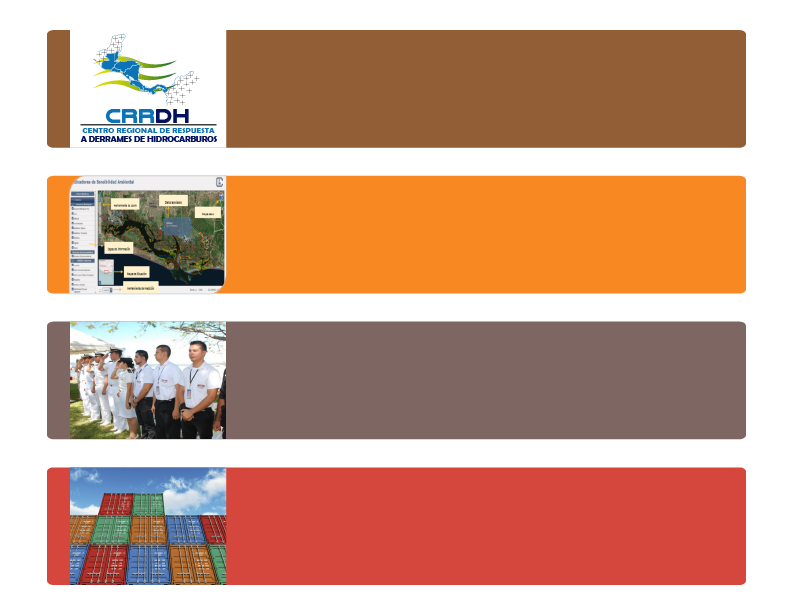 Technical Support: National Contingency Plans – (OPRC Convention)
Environmental sensitivity maps
Central American Port Maritime Training Program (horizontal cooperation-membership)
© 2018
[Speaker Notes: SmartArt custom animation effects: vertical picture list
(Intermediate)


To reproduce the SmartArt effects on this slide, do the following:
On the Home tab, in the Slides group, click Layout, and then click Blank. 
On the Insert tab, in the Illustrations group, click SmartArt. In the Choose a SmartArt Graphic dialog box, in the left pane, click List. In the List pane, double-click Vertical Picture List (fourth row, first option from the left) to insert the graphic into the slide. 
To create a fourth shape in the graphic, select the third shape from the top, and then under SmartArt Tools, on the Design tab, in the Create Graphic group, click the arrow next to Add Shape, and then click Add Shape Before. Repeat this process to create a fifth shape.
Select the graphic. Under SmartArt Tools, on the Format tab, click Size, and then do the following:
In the Height box, enter 6.38”.
In the Width box, enter 7.91”.
Under SmartArt Tools, on the Format tab, click Arrange, click Align, and then do the following:
Click Align to Slide.
Click Align Middle. 
Click Align Center. 
Select the graphic, and then click one of the arrows on the left border. In the Type your text here dialog box, click each of the second-level bullets and then press DELETE until there are only three first-level bullets remaining (one for each shape). Enter text for each shape into the first-level bullets.
On the slide, select the graphic. On the Home tab, in the Font group, select 14 from the Font Size list.
Under SmartArt Tools, on the Design tab, in the SmartArt Styles group, click More, and then under Best Match for Document click Moderate Effect (fourth option from the left). 
On the Design tab, in the Themes group, click Colors, and then click Civic. (Note: If this action is taken in a PowerPoint presentation containing more than one slide, the theme colors will be applied to all of the slides.) 
Under SmartArt Tools, on the Design tab, in the SmartArt Styles group, click Change Colors, and then under Colorful click Colorful Range – Accent Colors 3 to 4 (third option from the left). 
Click each of the five picture placeholders in the graphic, and then in the Insert Picture dialog box, select a picture and click Insert.
Press and hold CTRL, and then select all five of the pictures on the slide. Under SmartArt Tools, on the Format tab, in the Shapes group, click Change Shape, and then under Rectangles click Round Diagonal Corner Rectangle (ninth option from the left).
Under SmartArt Tools, on the Format tab, in the Shape Styles group, click Shape Effects, point to Glow, and then do the following:
Under Glow Variations, select Accent color 1, 5 pt glow (first row, first option from the left).
Point to More Glow Colors, and then under Theme Colors click White, Background 1 (first row, first option from the left).
Press and hold CTRL, and then select all of the larger rounded rectangles. Under SmartArt Tools, on the Format tab, in the Shapes group, click Change Shape, and then under Rectangles click Round Diagonal Corner Rectangle (ninth option from the left). 


To reproduce the animation effects on this slide, do the following:
On the Animations tab, in the Animations group, click Custom Animation.
On the slide, select the graphic. In the Custom Animation task pane, do the following:
Click Add Effect, point to Entrance, and then click More Effects. In the Add Entrance Effect dialog box, under Subtle, click Fade, and then click OK. Under Modify: Fade, in the Speed list, select Fast. 
Click Add Effect, point to Motion Paths, and then click Right. Under Modify: Right, do the following:
In the Start list, select With Previous.
In the Speed list, select Fast. 
On the slide, right-click the right motion path and then click Reverse Path Direction.
Press and hold CTRL, and then select the two animation effects in the Custom Animation task pane. Click the arrow to the right of one of those effects, and then click Effect Options. In the Effect Options dialog box, on the SmartArt Animation tab, in the Group Graphic list, select One by One.
Also in the Custom Animation task pane, do the following:
Click the double arrows under each effect to expand the list of effects.
Select the first animation effect (fade effect for the first rectangle). Under Modify: Fade, in the Start list, select With Previous.
Also in the Custom Animation task pane, select the 11th animation effect (motion path for the first picture). On the slide, point to the starting point (green arrow) of the selected motion path until the cursor becomes a two-headed arrow. Press and hold SHIFT to constrain the path to a straight horizontal line, and then drag the starting point to the left of the endpoint (red arrow). 
Also in the Custom Animation task pane, do the following:
Drag the 11th effect until it is second in the list of effects. 
Drag the 12th effect (motion path for the first large rectangle) until it is fourth in the list of effects. 
Also in the Custom Animation task pane, select the 13th animation effect (motion path for the second picture). On the slide, point to the starting point (green arrow) of the selected motion path until the cursor becomes a two-headed arrow. Press and hold SHIFT, and then drag the starting point to the left of the endpoint (red arrow), into the same position as the green arrow for the first picture motion path. 
Also in the Custom Animation task pane, do the following:
Drag the 13th animation effect until it is sixth in the list of effects. Under Modify: Right, in the Start list, select With Previous.
Drag the 14th animation effect (motion path for the second large rectangle) until it is eighth in the list of effects. 
Select the 15th animation effect (motion path for the third picture). On the slide, point to the starting point (green arrow) of the selected motion path until the cursor becomes a two-headed arrow. Press and hold SHIFT, and then drag the starting point to the left of the endpoint (red arrow), into the same position as the starting point for the first picture motion path. 
Also in the Custom Animation task pane, do the following:
Drag the 15th animation effect until it is 10th in the list of effects. Under Modify: Right, in the Start list, select With Previous.
Drag the 16th animation effect (motion path for the third large rectangle) until it is 12th in the list of effects. 
Select the 17th animation effect (motion path for the fourth picture). On the slide, point to the starting point (green arrow) of the selected motion path until the cursor becomes a two-headed arrow. Press and hold SHIFT, and then drag the starting point to the left of the endpoint (red arrow), into the same position as the starting point for the first picture motion path. 
Also in the Custom Animation task pane, do the following:
Drag the 17th animation effect until it is 14th in the list of effects. Under Modify: Right, in the Start list, select With Previous.
Drag the 18th animation effect (motion path for the fourth large rectangle) until it is 16th in the list of effects.
Select the 19th animation effect (motion path for the fifth picture). On the slide, point to the starting point (green arrow) of the selected motion path until the cursor becomes a two-headed arrow. Press and hold SHIFT, and then drag the starting point to the left of the endpoint (red arrow), into the same position as the starting point for the first picture motion path.
Also in the Custom Animation task pane, drag the 19th animation effect until it is 18th in the list of effects. Under Modify: Right, in the Start list, select With Previous.


To reproduce the background effects on this slide, do the following:
Right-click the slide background area, and then click Format Background. In the Format Background dialog box, click Fill in the left pane, select Gradient fill in the Fill pane, and then do the following:
In the Type list, select Radial.
Click the button next to Direction, and then click From Corner (fifth option from the left).
Under Gradient stops, click Add or Remove until two stops appear in the drop-down list.
Also under Gradient stops, customize the gradient stops as follows:
Select Stop 1 from the list, and then do the following:
In the Stop position box, enter 0%.
Click the button next to Color, and then under Theme Colors click White, Background 1 (first row, first option from the left).
Select Stop 2 from the list, and then do the following: 
In the Stop position box, enter 100%.
Click the button next to Color, and then under Theme Colors click White, Background 1, Darker  25% (fourth row, first option from the left).]
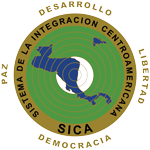 STRATEGY
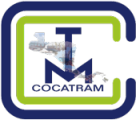 V) MARITIME TRANSPORT

4. Guarantee the safety of navigation in Central America routes and maritime spaces.


A. Establish and keep the existence and disposition of updated nautical cartography through a system or hydrographic service in Central America to improve maritime safety and promote the foreign trade of SICA member countries.

B. Renovate and optimize the resources used in the practice of current hydrographic surveys, based on ancient and costly procedures
 
c. Facilitate the resources that require adequate hydrographic surveys, in order to design a very detailed cartography, that avoids the loss of vessels and equipment in undiscovered or poorly mapped fields; For the recognition of areas with fishing resources and location of areas where fishing is limited or prohibited.
© 2018
[Speaker Notes: SmartArt custom animation effects: vertical picture list
(Intermediate)


To reproduce the SmartArt effects on this slide, do the following:
On the Home tab, in the Slides group, click Layout, and then click Blank. 
On the Insert tab, in the Illustrations group, click SmartArt. In the Choose a SmartArt Graphic dialog box, in the left pane, click List. In the List pane, double-click Vertical Picture List (fourth row, first option from the left) to insert the graphic into the slide. 
To create a fourth shape in the graphic, select the third shape from the top, and then under SmartArt Tools, on the Design tab, in the Create Graphic group, click the arrow next to Add Shape, and then click Add Shape Before. Repeat this process to create a fifth shape.
Select the graphic. Under SmartArt Tools, on the Format tab, click Size, and then do the following:
In the Height box, enter 6.38”.
In the Width box, enter 7.91”.
Under SmartArt Tools, on the Format tab, click Arrange, click Align, and then do the following:
Click Align to Slide.
Click Align Middle. 
Click Align Center. 
Select the graphic, and then click one of the arrows on the left border. In the Type your text here dialog box, click each of the second-level bullets and then press DELETE until there are only three first-level bullets remaining (one for each shape). Enter text for each shape into the first-level bullets.
On the slide, select the graphic. On the Home tab, in the Font group, select 14 from the Font Size list.
Under SmartArt Tools, on the Design tab, in the SmartArt Styles group, click More, and then under Best Match for Document click Moderate Effect (fourth option from the left). 
On the Design tab, in the Themes group, click Colors, and then click Civic. (Note: If this action is taken in a PowerPoint presentation containing more than one slide, the theme colors will be applied to all of the slides.) 
Under SmartArt Tools, on the Design tab, in the SmartArt Styles group, click Change Colors, and then under Colorful click Colorful Range – Accent Colors 3 to 4 (third option from the left). 
Click each of the five picture placeholders in the graphic, and then in the Insert Picture dialog box, select a picture and click Insert.
Press and hold CTRL, and then select all five of the pictures on the slide. Under SmartArt Tools, on the Format tab, in the Shapes group, click Change Shape, and then under Rectangles click Round Diagonal Corner Rectangle (ninth option from the left).
Under SmartArt Tools, on the Format tab, in the Shape Styles group, click Shape Effects, point to Glow, and then do the following:
Under Glow Variations, select Accent color 1, 5 pt glow (first row, first option from the left).
Point to More Glow Colors, and then under Theme Colors click White, Background 1 (first row, first option from the left).
Press and hold CTRL, and then select all of the larger rounded rectangles. Under SmartArt Tools, on the Format tab, in the Shapes group, click Change Shape, and then under Rectangles click Round Diagonal Corner Rectangle (ninth option from the left). 


To reproduce the animation effects on this slide, do the following:
On the Animations tab, in the Animations group, click Custom Animation.
On the slide, select the graphic. In the Custom Animation task pane, do the following:
Click Add Effect, point to Entrance, and then click More Effects. In the Add Entrance Effect dialog box, under Subtle, click Fade, and then click OK. Under Modify: Fade, in the Speed list, select Fast. 
Click Add Effect, point to Motion Paths, and then click Right. Under Modify: Right, do the following:
In the Start list, select With Previous.
In the Speed list, select Fast. 
On the slide, right-click the right motion path and then click Reverse Path Direction.
Press and hold CTRL, and then select the two animation effects in the Custom Animation task pane. Click the arrow to the right of one of those effects, and then click Effect Options. In the Effect Options dialog box, on the SmartArt Animation tab, in the Group Graphic list, select One by One.
Also in the Custom Animation task pane, do the following:
Click the double arrows under each effect to expand the list of effects.
Select the first animation effect (fade effect for the first rectangle). Under Modify: Fade, in the Start list, select With Previous.
Also in the Custom Animation task pane, select the 11th animation effect (motion path for the first picture). On the slide, point to the starting point (green arrow) of the selected motion path until the cursor becomes a two-headed arrow. Press and hold SHIFT to constrain the path to a straight horizontal line, and then drag the starting point to the left of the endpoint (red arrow). 
Also in the Custom Animation task pane, do the following:
Drag the 11th effect until it is second in the list of effects. 
Drag the 12th effect (motion path for the first large rectangle) until it is fourth in the list of effects. 
Also in the Custom Animation task pane, select the 13th animation effect (motion path for the second picture). On the slide, point to the starting point (green arrow) of the selected motion path until the cursor becomes a two-headed arrow. Press and hold SHIFT, and then drag the starting point to the left of the endpoint (red arrow), into the same position as the green arrow for the first picture motion path. 
Also in the Custom Animation task pane, do the following:
Drag the 13th animation effect until it is sixth in the list of effects. Under Modify: Right, in the Start list, select With Previous.
Drag the 14th animation effect (motion path for the second large rectangle) until it is eighth in the list of effects. 
Select the 15th animation effect (motion path for the third picture). On the slide, point to the starting point (green arrow) of the selected motion path until the cursor becomes a two-headed arrow. Press and hold SHIFT, and then drag the starting point to the left of the endpoint (red arrow), into the same position as the starting point for the first picture motion path. 
Also in the Custom Animation task pane, do the following:
Drag the 15th animation effect until it is 10th in the list of effects. Under Modify: Right, in the Start list, select With Previous.
Drag the 16th animation effect (motion path for the third large rectangle) until it is 12th in the list of effects. 
Select the 17th animation effect (motion path for the fourth picture). On the slide, point to the starting point (green arrow) of the selected motion path until the cursor becomes a two-headed arrow. Press and hold SHIFT, and then drag the starting point to the left of the endpoint (red arrow), into the same position as the starting point for the first picture motion path. 
Also in the Custom Animation task pane, do the following:
Drag the 17th animation effect until it is 14th in the list of effects. Under Modify: Right, in the Start list, select With Previous.
Drag the 18th animation effect (motion path for the fourth large rectangle) until it is 16th in the list of effects.
Select the 19th animation effect (motion path for the fifth picture). On the slide, point to the starting point (green arrow) of the selected motion path until the cursor becomes a two-headed arrow. Press and hold SHIFT, and then drag the starting point to the left of the endpoint (red arrow), into the same position as the starting point for the first picture motion path.
Also in the Custom Animation task pane, drag the 19th animation effect until it is 18th in the list of effects. Under Modify: Right, in the Start list, select With Previous.


To reproduce the background effects on this slide, do the following:
Right-click the slide background area, and then click Format Background. In the Format Background dialog box, click Fill in the left pane, select Gradient fill in the Fill pane, and then do the following:
In the Type list, select Radial.
Click the button next to Direction, and then click From Corner (fifth option from the left).
Under Gradient stops, click Add or Remove until two stops appear in the drop-down list.
Also under Gradient stops, customize the gradient stops as follows:
Select Stop 1 from the list, and then do the following:
In the Stop position box, enter 0%.
Click the button next to Color, and then under Theme Colors click White, Background 1 (first row, first option from the left).
Select Stop 2 from the list, and then do the following: 
In the Stop position box, enter 100%.
Click the button next to Color, and then under Theme Colors click White, Background 1, Darker  25% (fourth row, first option from the left).]
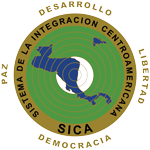 STRATEGY
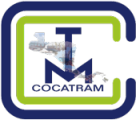 D. Create the conditions for maritime transport in Central American to be more efficient and safe (including fishing and sport navigation). The availability of nautical charts and updated hydrographic information and have as a result significant savings in the industry and regional trade, as they will allow the choice of shorter and deeper routes, With the possibility of using larger vessels or increase their cargo volumes.

E. To benefit the cost reductions to foreign trade, regarding to high insurance premiums currently being paid, because there is not enough updated cartography; which increase into greater risks of shipping activity in seas and coasts.

F. Update information on the status of Navigation Aids in the Central America region to implement an improvement project that includes new technologies applicable to new and modern systems, according with the international standards and agreements.
© 2018
[Speaker Notes: SmartArt custom animation effects: vertical picture list
(Intermediate)


To reproduce the SmartArt effects on this slide, do the following:
On the Home tab, in the Slides group, click Layout, and then click Blank. 
On the Insert tab, in the Illustrations group, click SmartArt. In the Choose a SmartArt Graphic dialog box, in the left pane, click List. In the List pane, double-click Vertical Picture List (fourth row, first option from the left) to insert the graphic into the slide. 
To create a fourth shape in the graphic, select the third shape from the top, and then under SmartArt Tools, on the Design tab, in the Create Graphic group, click the arrow next to Add Shape, and then click Add Shape Before. Repeat this process to create a fifth shape.
Select the graphic. Under SmartArt Tools, on the Format tab, click Size, and then do the following:
In the Height box, enter 6.38”.
In the Width box, enter 7.91”.
Under SmartArt Tools, on the Format tab, click Arrange, click Align, and then do the following:
Click Align to Slide.
Click Align Middle. 
Click Align Center. 
Select the graphic, and then click one of the arrows on the left border. In the Type your text here dialog box, click each of the second-level bullets and then press DELETE until there are only three first-level bullets remaining (one for each shape). Enter text for each shape into the first-level bullets.
On the slide, select the graphic. On the Home tab, in the Font group, select 14 from the Font Size list.
Under SmartArt Tools, on the Design tab, in the SmartArt Styles group, click More, and then under Best Match for Document click Moderate Effect (fourth option from the left). 
On the Design tab, in the Themes group, click Colors, and then click Civic. (Note: If this action is taken in a PowerPoint presentation containing more than one slide, the theme colors will be applied to all of the slides.) 
Under SmartArt Tools, on the Design tab, in the SmartArt Styles group, click Change Colors, and then under Colorful click Colorful Range – Accent Colors 3 to 4 (third option from the left). 
Click each of the five picture placeholders in the graphic, and then in the Insert Picture dialog box, select a picture and click Insert.
Press and hold CTRL, and then select all five of the pictures on the slide. Under SmartArt Tools, on the Format tab, in the Shapes group, click Change Shape, and then under Rectangles click Round Diagonal Corner Rectangle (ninth option from the left).
Under SmartArt Tools, on the Format tab, in the Shape Styles group, click Shape Effects, point to Glow, and then do the following:
Under Glow Variations, select Accent color 1, 5 pt glow (first row, first option from the left).
Point to More Glow Colors, and then under Theme Colors click White, Background 1 (first row, first option from the left).
Press and hold CTRL, and then select all of the larger rounded rectangles. Under SmartArt Tools, on the Format tab, in the Shapes group, click Change Shape, and then under Rectangles click Round Diagonal Corner Rectangle (ninth option from the left). 


To reproduce the animation effects on this slide, do the following:
On the Animations tab, in the Animations group, click Custom Animation.
On the slide, select the graphic. In the Custom Animation task pane, do the following:
Click Add Effect, point to Entrance, and then click More Effects. In the Add Entrance Effect dialog box, under Subtle, click Fade, and then click OK. Under Modify: Fade, in the Speed list, select Fast. 
Click Add Effect, point to Motion Paths, and then click Right. Under Modify: Right, do the following:
In the Start list, select With Previous.
In the Speed list, select Fast. 
On the slide, right-click the right motion path and then click Reverse Path Direction.
Press and hold CTRL, and then select the two animation effects in the Custom Animation task pane. Click the arrow to the right of one of those effects, and then click Effect Options. In the Effect Options dialog box, on the SmartArt Animation tab, in the Group Graphic list, select One by One.
Also in the Custom Animation task pane, do the following:
Click the double arrows under each effect to expand the list of effects.
Select the first animation effect (fade effect for the first rectangle). Under Modify: Fade, in the Start list, select With Previous.
Also in the Custom Animation task pane, select the 11th animation effect (motion path for the first picture). On the slide, point to the starting point (green arrow) of the selected motion path until the cursor becomes a two-headed arrow. Press and hold SHIFT to constrain the path to a straight horizontal line, and then drag the starting point to the left of the endpoint (red arrow). 
Also in the Custom Animation task pane, do the following:
Drag the 11th effect until it is second in the list of effects. 
Drag the 12th effect (motion path for the first large rectangle) until it is fourth in the list of effects. 
Also in the Custom Animation task pane, select the 13th animation effect (motion path for the second picture). On the slide, point to the starting point (green arrow) of the selected motion path until the cursor becomes a two-headed arrow. Press and hold SHIFT, and then drag the starting point to the left of the endpoint (red arrow), into the same position as the green arrow for the first picture motion path. 
Also in the Custom Animation task pane, do the following:
Drag the 13th animation effect until it is sixth in the list of effects. Under Modify: Right, in the Start list, select With Previous.
Drag the 14th animation effect (motion path for the second large rectangle) until it is eighth in the list of effects. 
Select the 15th animation effect (motion path for the third picture). On the slide, point to the starting point (green arrow) of the selected motion path until the cursor becomes a two-headed arrow. Press and hold SHIFT, and then drag the starting point to the left of the endpoint (red arrow), into the same position as the starting point for the first picture motion path. 
Also in the Custom Animation task pane, do the following:
Drag the 15th animation effect until it is 10th in the list of effects. Under Modify: Right, in the Start list, select With Previous.
Drag the 16th animation effect (motion path for the third large rectangle) until it is 12th in the list of effects. 
Select the 17th animation effect (motion path for the fourth picture). On the slide, point to the starting point (green arrow) of the selected motion path until the cursor becomes a two-headed arrow. Press and hold SHIFT, and then drag the starting point to the left of the endpoint (red arrow), into the same position as the starting point for the first picture motion path. 
Also in the Custom Animation task pane, do the following:
Drag the 17th animation effect until it is 14th in the list of effects. Under Modify: Right, in the Start list, select With Previous.
Drag the 18th animation effect (motion path for the fourth large rectangle) until it is 16th in the list of effects.
Select the 19th animation effect (motion path for the fifth picture). On the slide, point to the starting point (green arrow) of the selected motion path until the cursor becomes a two-headed arrow. Press and hold SHIFT, and then drag the starting point to the left of the endpoint (red arrow), into the same position as the starting point for the first picture motion path.
Also in the Custom Animation task pane, drag the 19th animation effect until it is 18th in the list of effects. Under Modify: Right, in the Start list, select With Previous.


To reproduce the background effects on this slide, do the following:
Right-click the slide background area, and then click Format Background. In the Format Background dialog box, click Fill in the left pane, select Gradient fill in the Fill pane, and then do the following:
In the Type list, select Radial.
Click the button next to Direction, and then click From Corner (fifth option from the left).
Under Gradient stops, click Add or Remove until two stops appear in the drop-down list.
Also under Gradient stops, customize the gradient stops as follows:
Select Stop 1 from the list, and then do the following:
In the Stop position box, enter 0%.
Click the button next to Color, and then under Theme Colors click White, Background 1 (first row, first option from the left).
Select Stop 2 from the list, and then do the following: 
In the Stop position box, enter 100%.
Click the button next to Color, and then under Theme Colors click White, Background 1, Darker  25% (fourth row, first option from the left).]
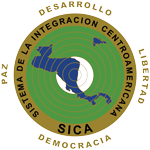 STRATEGY
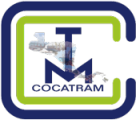 G. Improve organizational and administrative aspects of the activity, including human resources.

H. Support the creation and development of the Regional Central American Hydrographic Committee and Navigation aid, to develop a work plan and horizontal cooperation of the region, whose objective will be to ensure the safety of navigation on routes and spaces of the region.
© 2018
[Speaker Notes: SmartArt custom animation effects: vertical picture list
(Intermediate)


To reproduce the SmartArt effects on this slide, do the following:
On the Home tab, in the Slides group, click Layout, and then click Blank. 
On the Insert tab, in the Illustrations group, click SmartArt. In the Choose a SmartArt Graphic dialog box, in the left pane, click List. In the List pane, double-click Vertical Picture List (fourth row, first option from the left) to insert the graphic into the slide. 
To create a fourth shape in the graphic, select the third shape from the top, and then under SmartArt Tools, on the Design tab, in the Create Graphic group, click the arrow next to Add Shape, and then click Add Shape Before. Repeat this process to create a fifth shape.
Select the graphic. Under SmartArt Tools, on the Format tab, click Size, and then do the following:
In the Height box, enter 6.38”.
In the Width box, enter 7.91”.
Under SmartArt Tools, on the Format tab, click Arrange, click Align, and then do the following:
Click Align to Slide.
Click Align Middle. 
Click Align Center. 
Select the graphic, and then click one of the arrows on the left border. In the Type your text here dialog box, click each of the second-level bullets and then press DELETE until there are only three first-level bullets remaining (one for each shape). Enter text for each shape into the first-level bullets.
On the slide, select the graphic. On the Home tab, in the Font group, select 14 from the Font Size list.
Under SmartArt Tools, on the Design tab, in the SmartArt Styles group, click More, and then under Best Match for Document click Moderate Effect (fourth option from the left). 
On the Design tab, in the Themes group, click Colors, and then click Civic. (Note: If this action is taken in a PowerPoint presentation containing more than one slide, the theme colors will be applied to all of the slides.) 
Under SmartArt Tools, on the Design tab, in the SmartArt Styles group, click Change Colors, and then under Colorful click Colorful Range – Accent Colors 3 to 4 (third option from the left). 
Click each of the five picture placeholders in the graphic, and then in the Insert Picture dialog box, select a picture and click Insert.
Press and hold CTRL, and then select all five of the pictures on the slide. Under SmartArt Tools, on the Format tab, in the Shapes group, click Change Shape, and then under Rectangles click Round Diagonal Corner Rectangle (ninth option from the left).
Under SmartArt Tools, on the Format tab, in the Shape Styles group, click Shape Effects, point to Glow, and then do the following:
Under Glow Variations, select Accent color 1, 5 pt glow (first row, first option from the left).
Point to More Glow Colors, and then under Theme Colors click White, Background 1 (first row, first option from the left).
Press and hold CTRL, and then select all of the larger rounded rectangles. Under SmartArt Tools, on the Format tab, in the Shapes group, click Change Shape, and then under Rectangles click Round Diagonal Corner Rectangle (ninth option from the left). 


To reproduce the animation effects on this slide, do the following:
On the Animations tab, in the Animations group, click Custom Animation.
On the slide, select the graphic. In the Custom Animation task pane, do the following:
Click Add Effect, point to Entrance, and then click More Effects. In the Add Entrance Effect dialog box, under Subtle, click Fade, and then click OK. Under Modify: Fade, in the Speed list, select Fast. 
Click Add Effect, point to Motion Paths, and then click Right. Under Modify: Right, do the following:
In the Start list, select With Previous.
In the Speed list, select Fast. 
On the slide, right-click the right motion path and then click Reverse Path Direction.
Press and hold CTRL, and then select the two animation effects in the Custom Animation task pane. Click the arrow to the right of one of those effects, and then click Effect Options. In the Effect Options dialog box, on the SmartArt Animation tab, in the Group Graphic list, select One by One.
Also in the Custom Animation task pane, do the following:
Click the double arrows under each effect to expand the list of effects.
Select the first animation effect (fade effect for the first rectangle). Under Modify: Fade, in the Start list, select With Previous.
Also in the Custom Animation task pane, select the 11th animation effect (motion path for the first picture). On the slide, point to the starting point (green arrow) of the selected motion path until the cursor becomes a two-headed arrow. Press and hold SHIFT to constrain the path to a straight horizontal line, and then drag the starting point to the left of the endpoint (red arrow). 
Also in the Custom Animation task pane, do the following:
Drag the 11th effect until it is second in the list of effects. 
Drag the 12th effect (motion path for the first large rectangle) until it is fourth in the list of effects. 
Also in the Custom Animation task pane, select the 13th animation effect (motion path for the second picture). On the slide, point to the starting point (green arrow) of the selected motion path until the cursor becomes a two-headed arrow. Press and hold SHIFT, and then drag the starting point to the left of the endpoint (red arrow), into the same position as the green arrow for the first picture motion path. 
Also in the Custom Animation task pane, do the following:
Drag the 13th animation effect until it is sixth in the list of effects. Under Modify: Right, in the Start list, select With Previous.
Drag the 14th animation effect (motion path for the second large rectangle) until it is eighth in the list of effects. 
Select the 15th animation effect (motion path for the third picture). On the slide, point to the starting point (green arrow) of the selected motion path until the cursor becomes a two-headed arrow. Press and hold SHIFT, and then drag the starting point to the left of the endpoint (red arrow), into the same position as the starting point for the first picture motion path. 
Also in the Custom Animation task pane, do the following:
Drag the 15th animation effect until it is 10th in the list of effects. Under Modify: Right, in the Start list, select With Previous.
Drag the 16th animation effect (motion path for the third large rectangle) until it is 12th in the list of effects. 
Select the 17th animation effect (motion path for the fourth picture). On the slide, point to the starting point (green arrow) of the selected motion path until the cursor becomes a two-headed arrow. Press and hold SHIFT, and then drag the starting point to the left of the endpoint (red arrow), into the same position as the starting point for the first picture motion path. 
Also in the Custom Animation task pane, do the following:
Drag the 17th animation effect until it is 14th in the list of effects. Under Modify: Right, in the Start list, select With Previous.
Drag the 18th animation effect (motion path for the fourth large rectangle) until it is 16th in the list of effects.
Select the 19th animation effect (motion path for the fifth picture). On the slide, point to the starting point (green arrow) of the selected motion path until the cursor becomes a two-headed arrow. Press and hold SHIFT, and then drag the starting point to the left of the endpoint (red arrow), into the same position as the starting point for the first picture motion path.
Also in the Custom Animation task pane, drag the 19th animation effect until it is 18th in the list of effects. Under Modify: Right, in the Start list, select With Previous.


To reproduce the background effects on this slide, do the following:
Right-click the slide background area, and then click Format Background. In the Format Background dialog box, click Fill in the left pane, select Gradient fill in the Fill pane, and then do the following:
In the Type list, select Radial.
Click the button next to Direction, and then click From Corner (fifth option from the left).
Under Gradient stops, click Add or Remove until two stops appear in the drop-down list.
Also under Gradient stops, customize the gradient stops as follows:
Select Stop 1 from the list, and then do the following:
In the Stop position box, enter 0%.
Click the button next to Color, and then under Theme Colors click White, Background 1 (first row, first option from the left).
Select Stop 2 from the list, and then do the following: 
In the Stop position box, enter 100%.
Click the button next to Color, and then under Theme Colors click White, Background 1, Darker  25% (fourth row, first option from the left).]
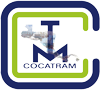 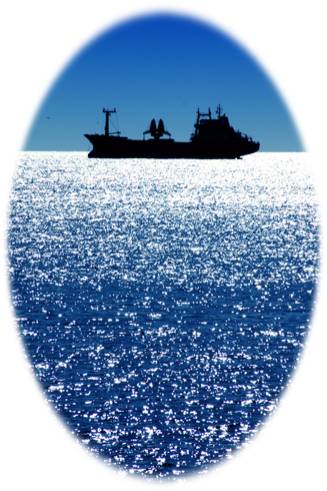 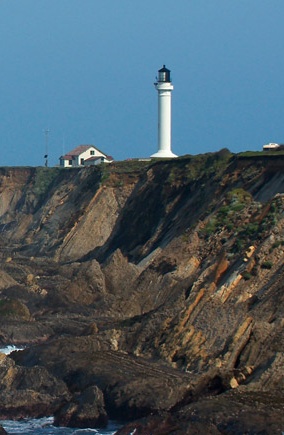 Thank you
www.cocatram.org.ni